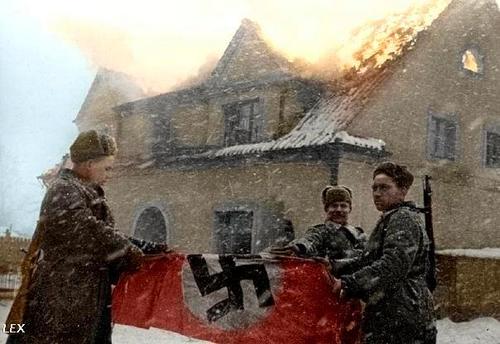 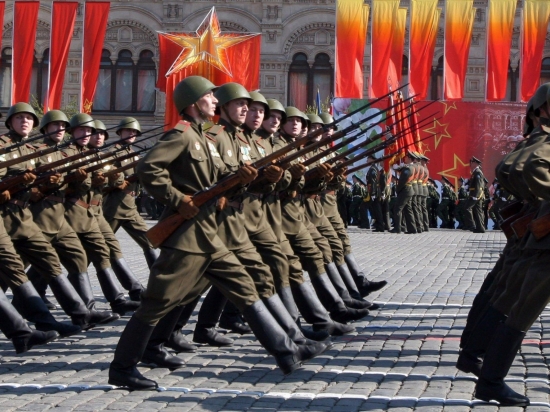 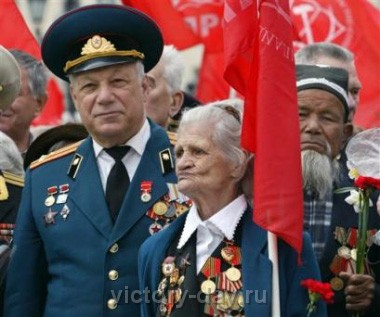 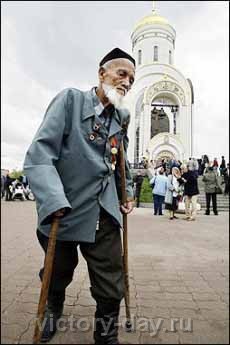 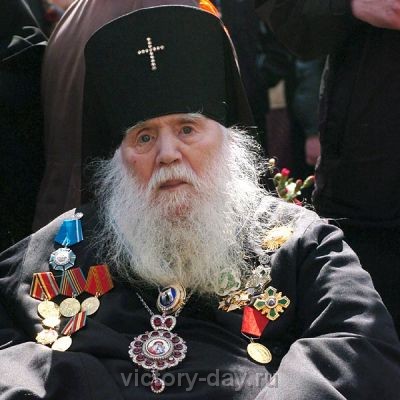 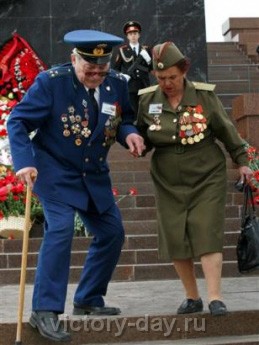 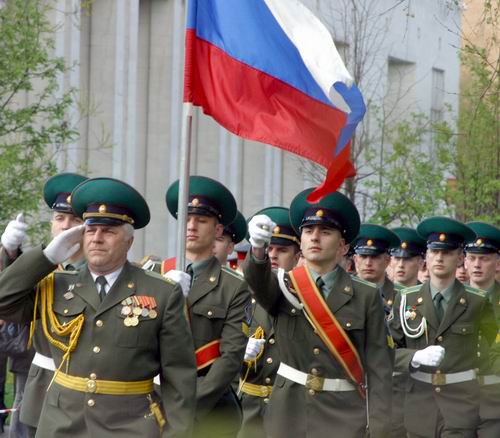 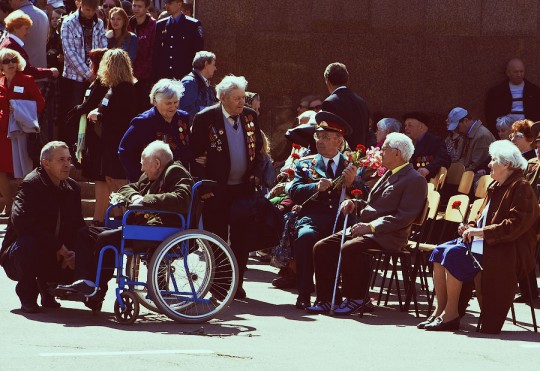 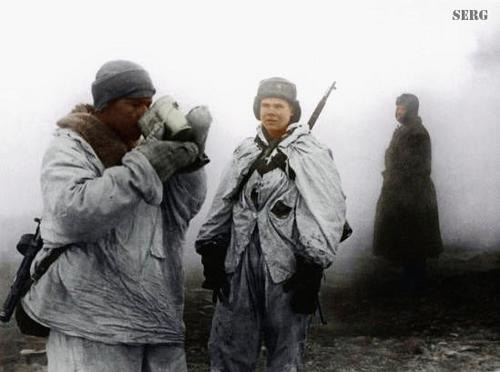 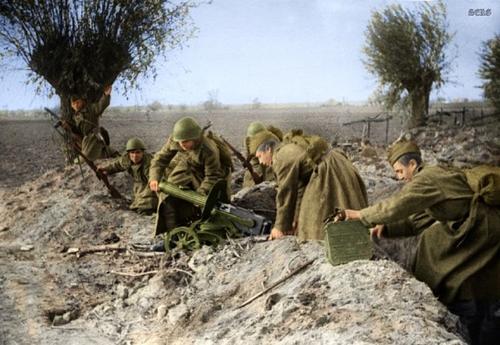 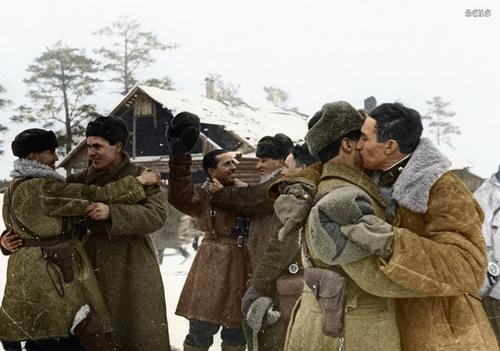 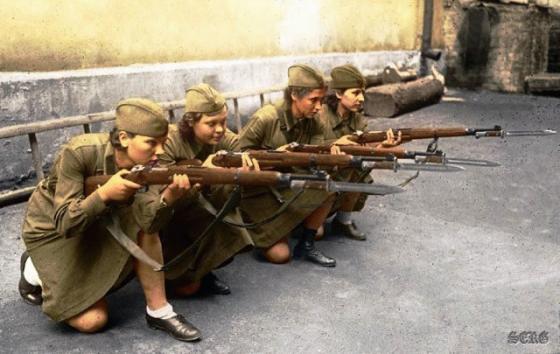 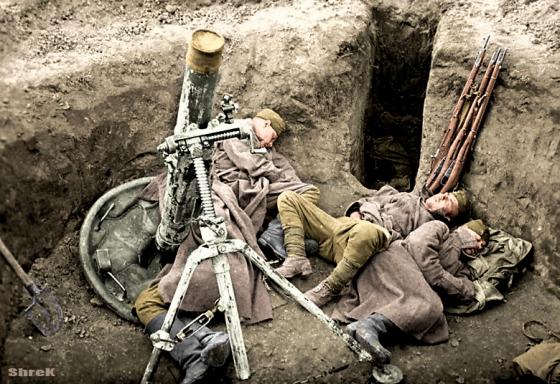 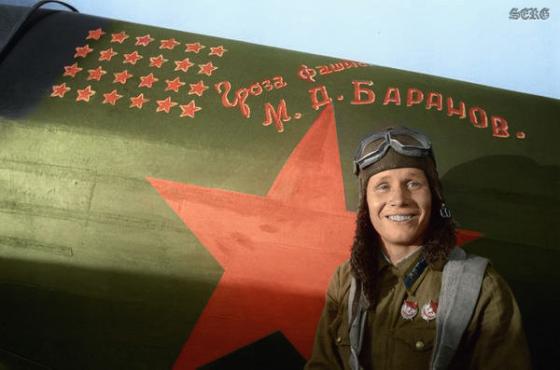 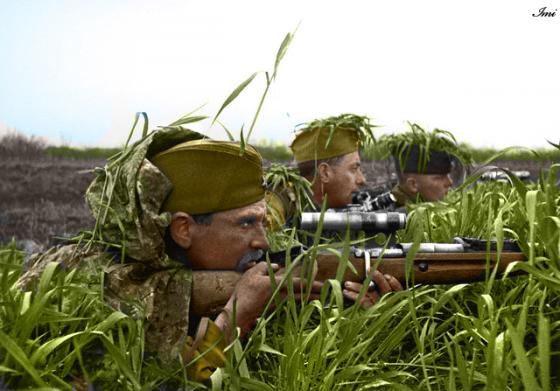 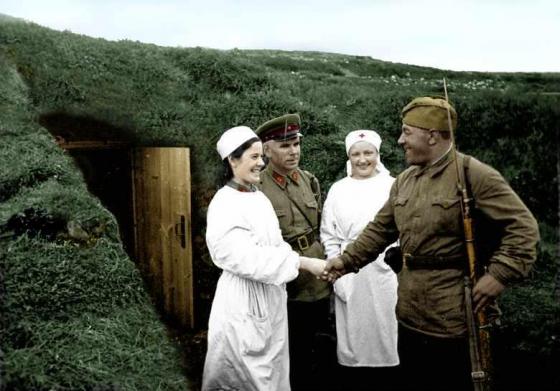 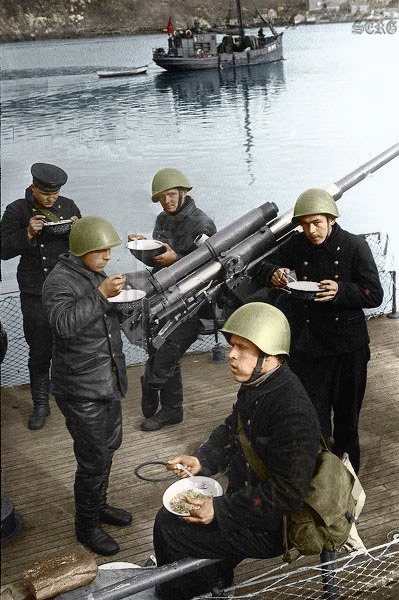 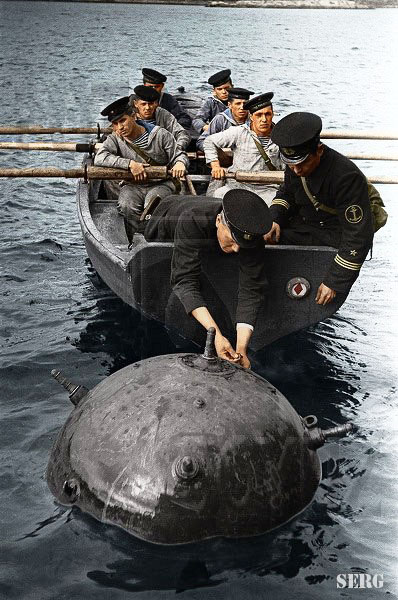 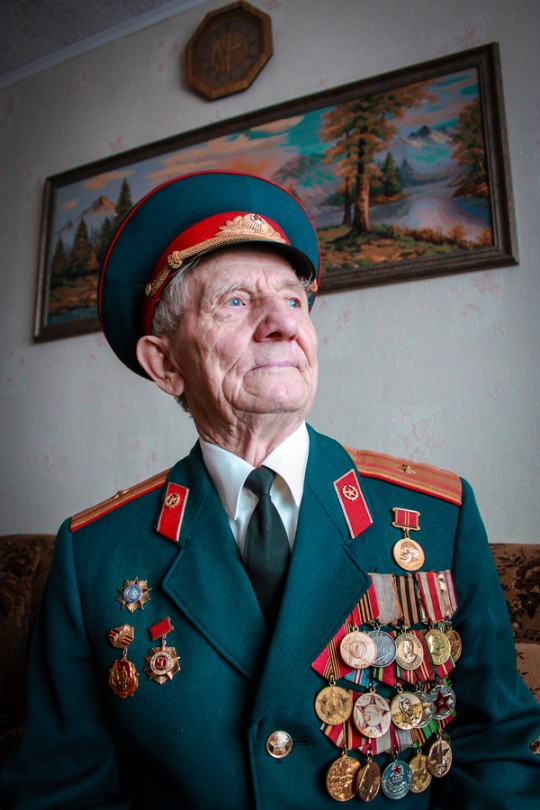 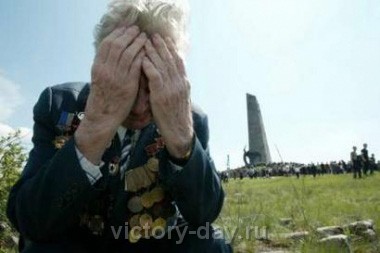 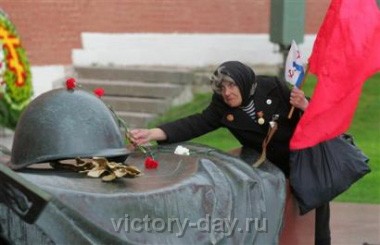 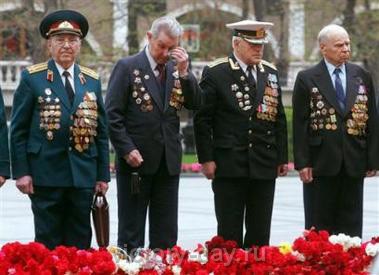 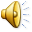 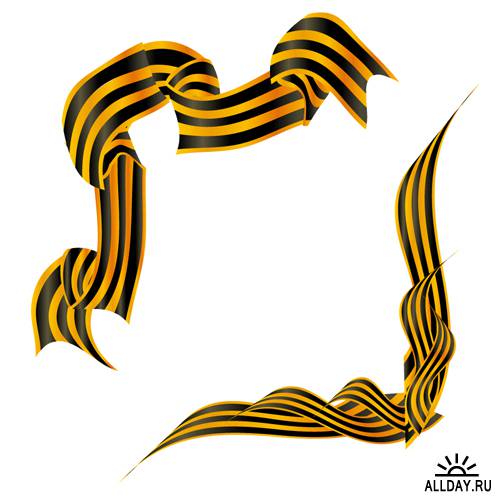 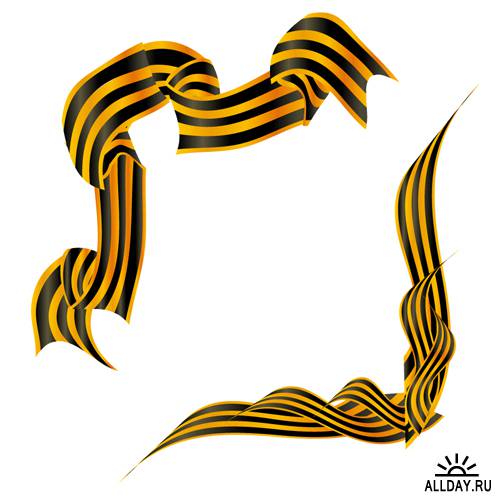 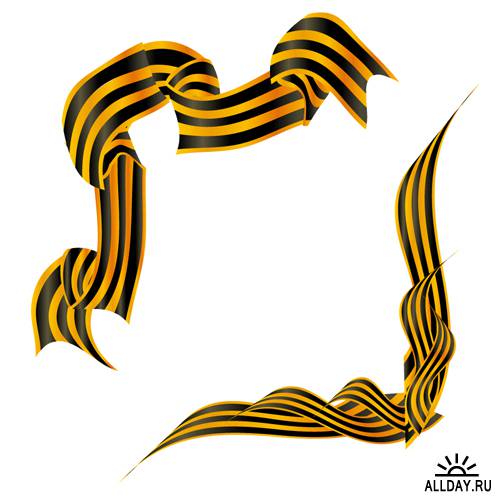 Исход битвы в нашу пользу.
победа
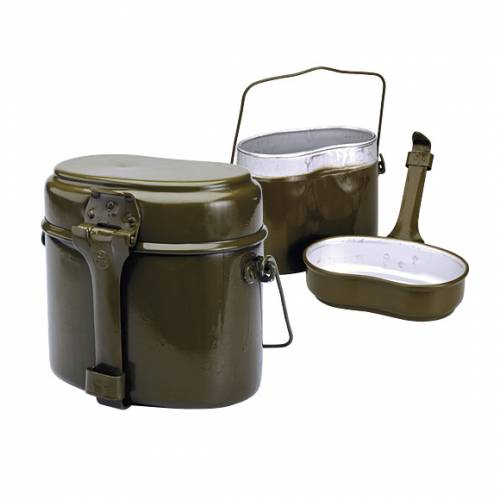 То, чем солдат думает и из чего он ест.
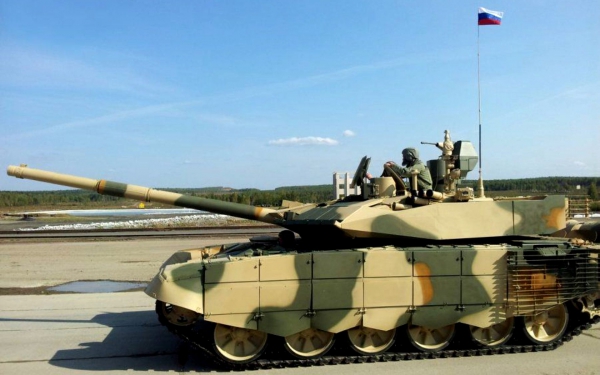 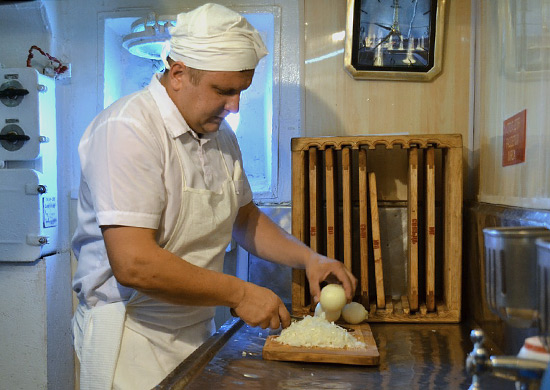 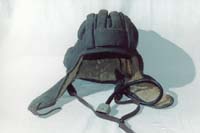 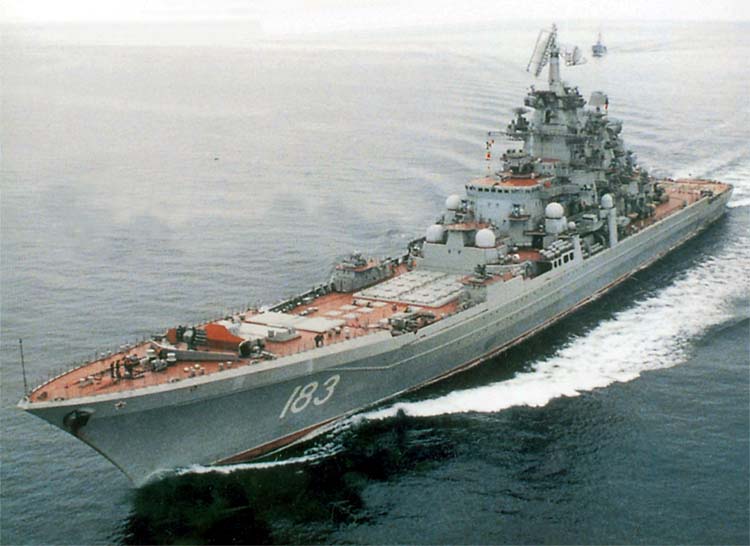 котелок
Большой морской начальник.
адмирал
Военный корабль.
крейсер
Любимая рыба моряков.
селедка
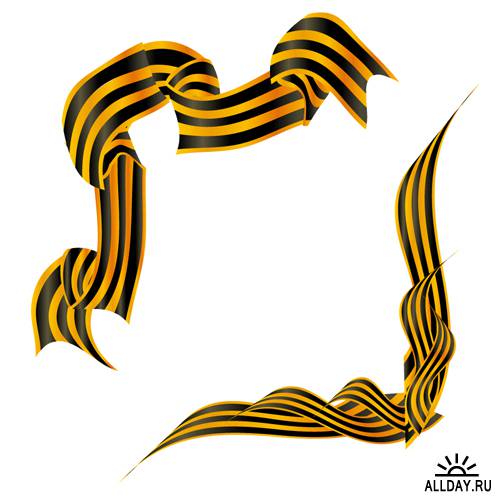 Боевая машина.
танк
Кок
Морской повар.
Это головной убор танкиста?
Шлем